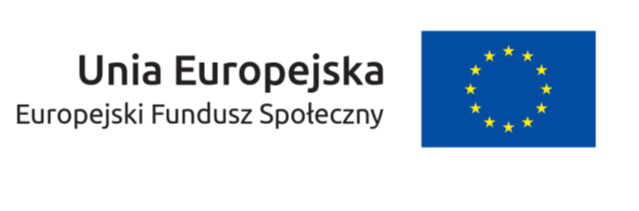 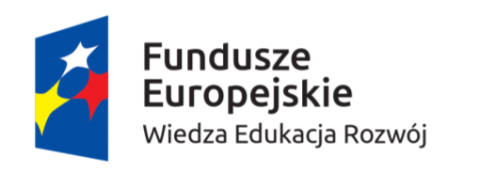 Mój Zagraniczny Staż w Rimini (Włochy)
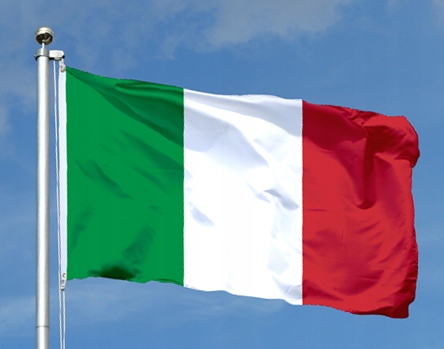 29.04-17.05.2019 r.
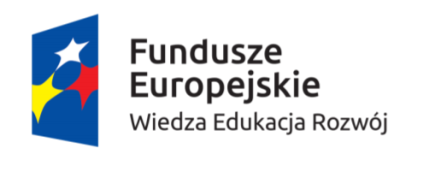 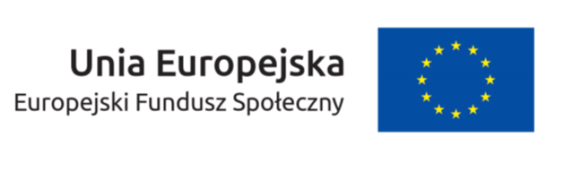 Zacznę od początku... Dnia 27 kwietnia 2019 roku wyjechałem o godzinie 12:30 w ramach projektu „EUROPEJSKIE KWALIFIKACJE DLA UCZNIÓW SANDOMIERSKIEGO EKONOMIKA” wraz z 15 innymi uczniami i 2 opiekunami, autokarem w kilkunastogodzinną podróż na trzytygodniowy zagraniczny staż do Rimini.
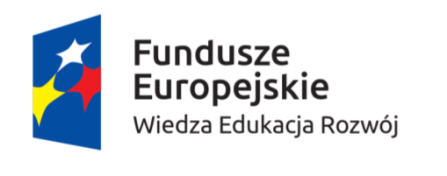 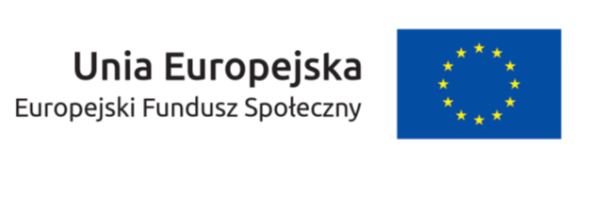 Kolejnego dnia wraz z Giadą zostaliśmy oprowadzeni po centrum Rimini oraz poznaliśmy historię tego miasta. Po zakończeniu zwiedzania udaliśmy się do biura Sistema Turismo, gdzie zostaliśmy poinformowani o przebiegu reszty dni naszego pobytu we Włoszech.
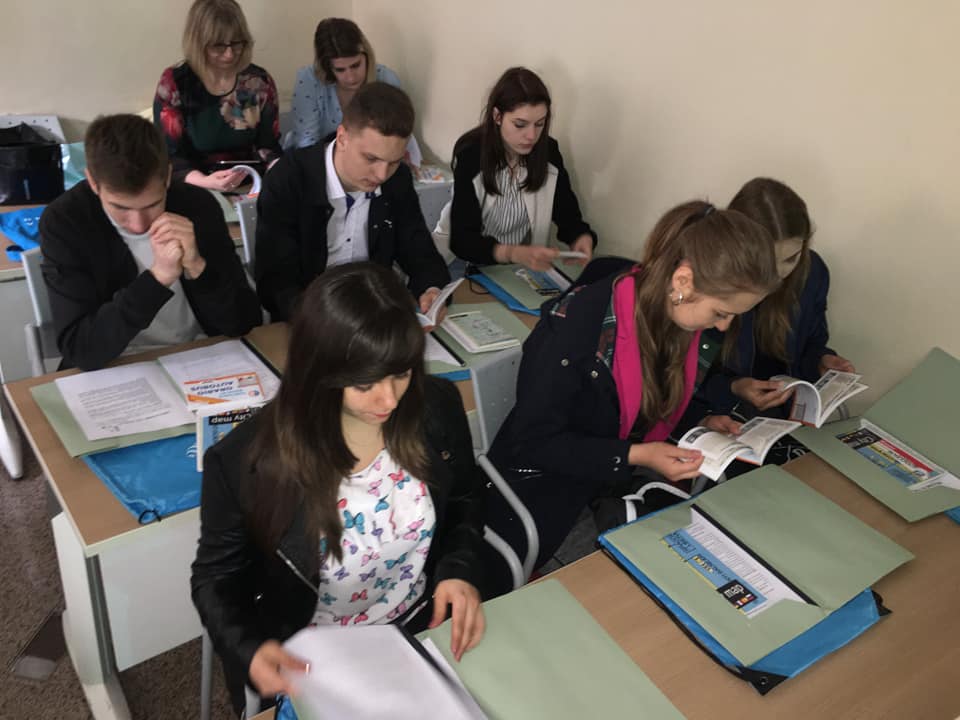 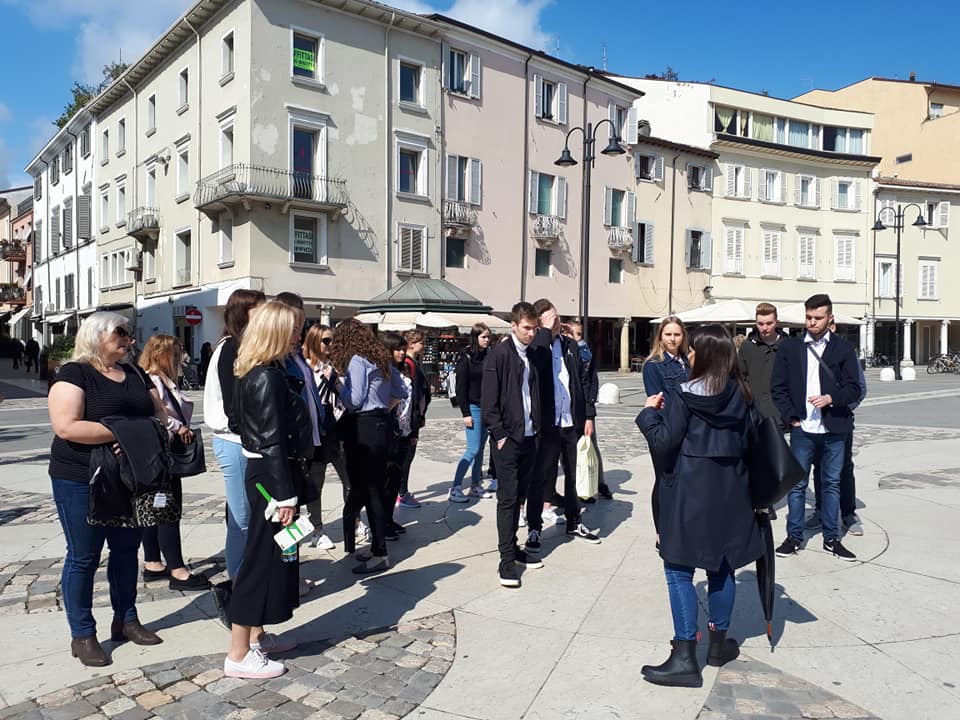 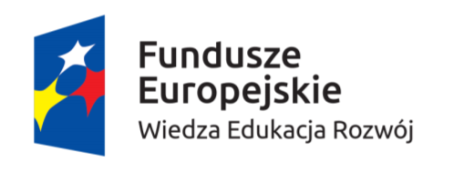 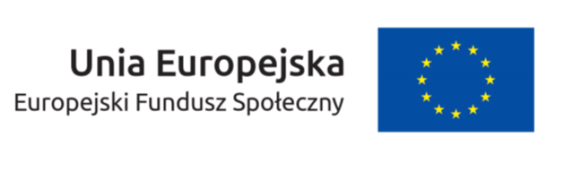 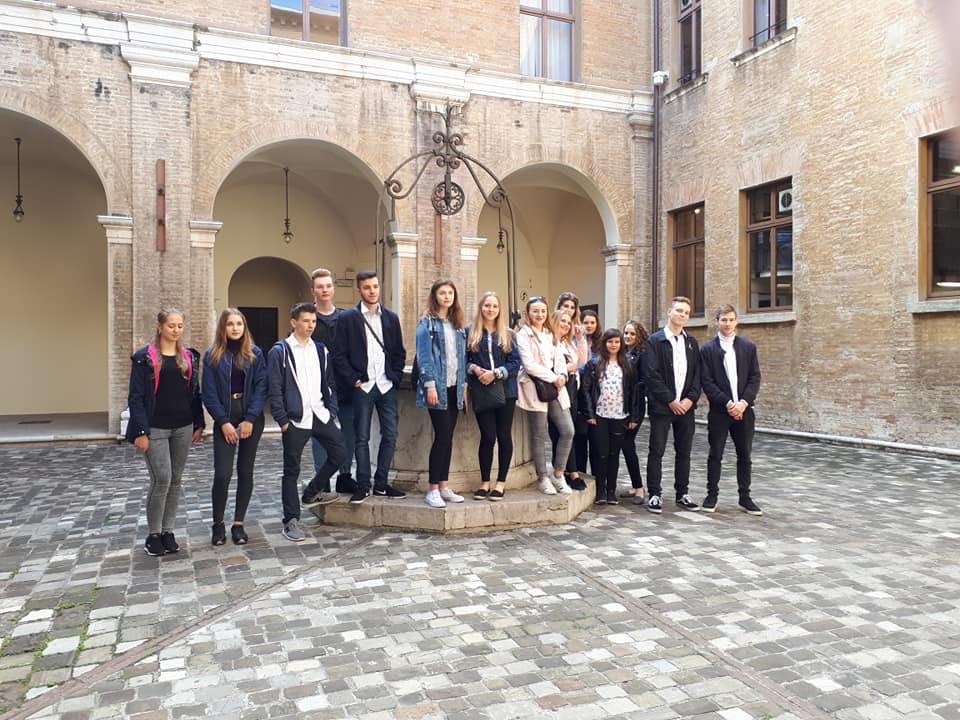 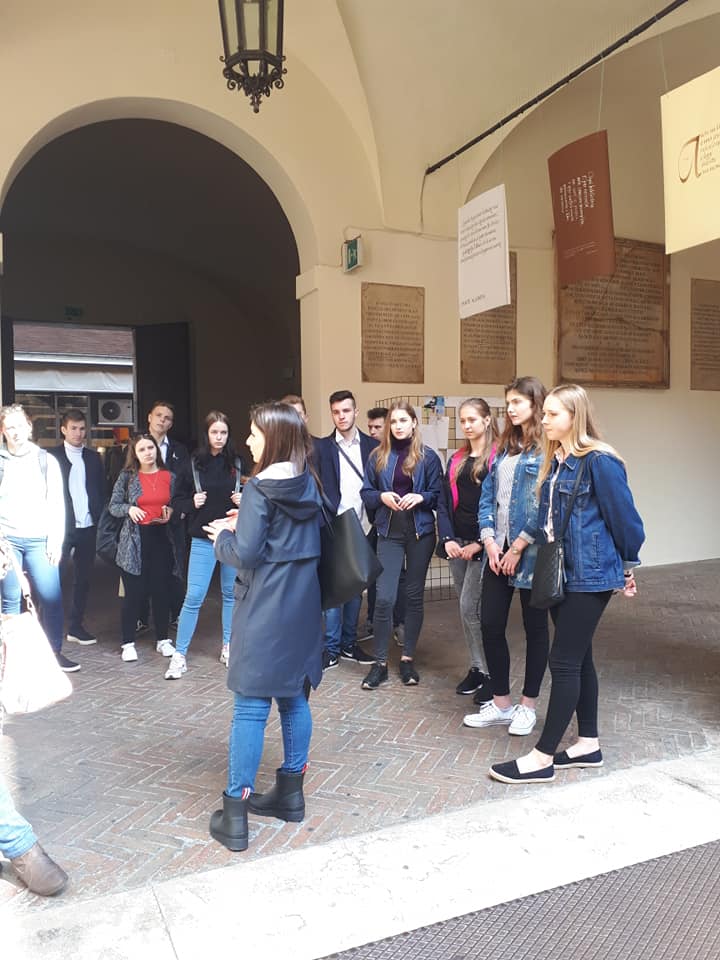 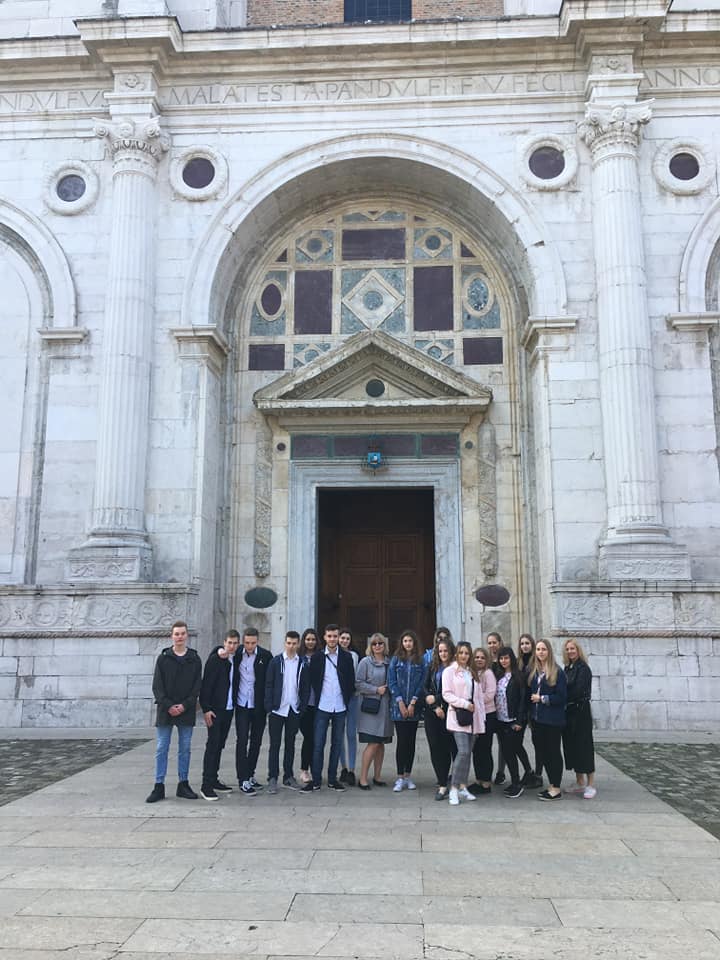 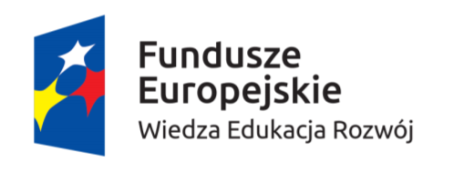 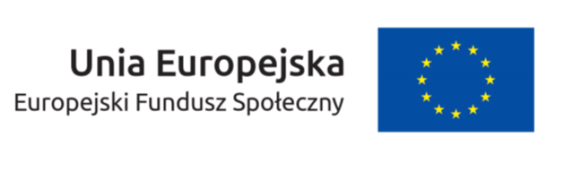 Swój staż odbyłem w firmie Trevi S.P.A, która jest włoskim producentem artykułów audio, wiedo, multimediów samochodowych, aparatów cyfrowych oraz różnego typu akcesoriów do swoich wyrobów. Firma ta oferuje m.in.: radia przenośne, boombox-y, głośniki, telewizory, dekodery, tablety i smartfony, aparaty cyfrowe oraz radia samochodowe.
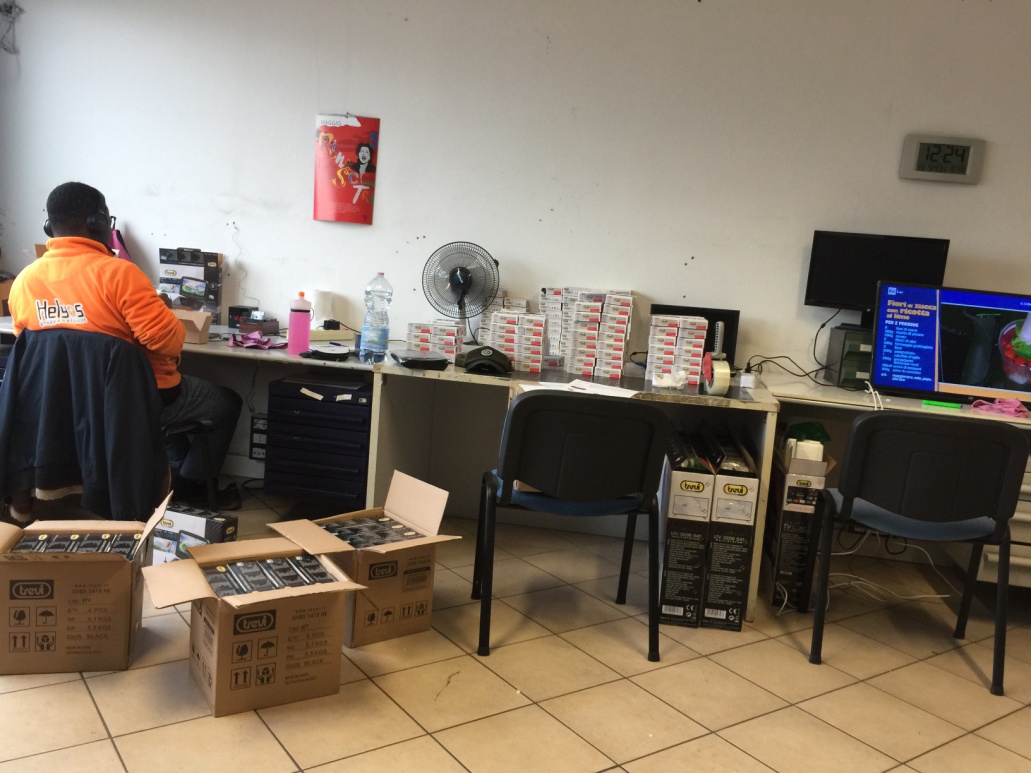 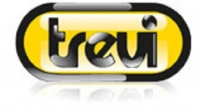 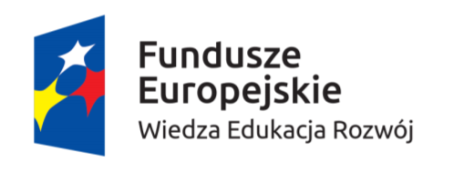 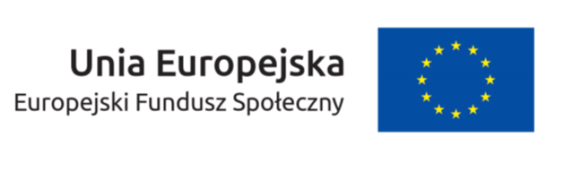 Podczas stażu zajmowałem się naprawą zepsutych komputerów, instalacją i reinstalacją systemów operacyjnych oraz dezynfekcją wirusów komputerowych.
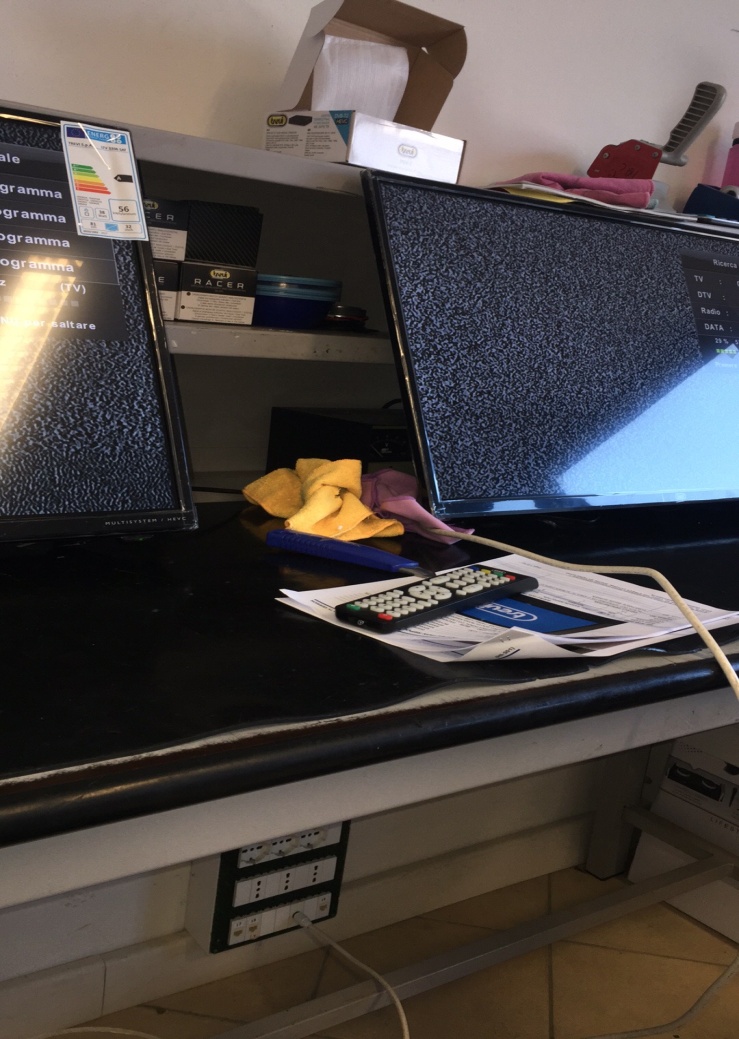 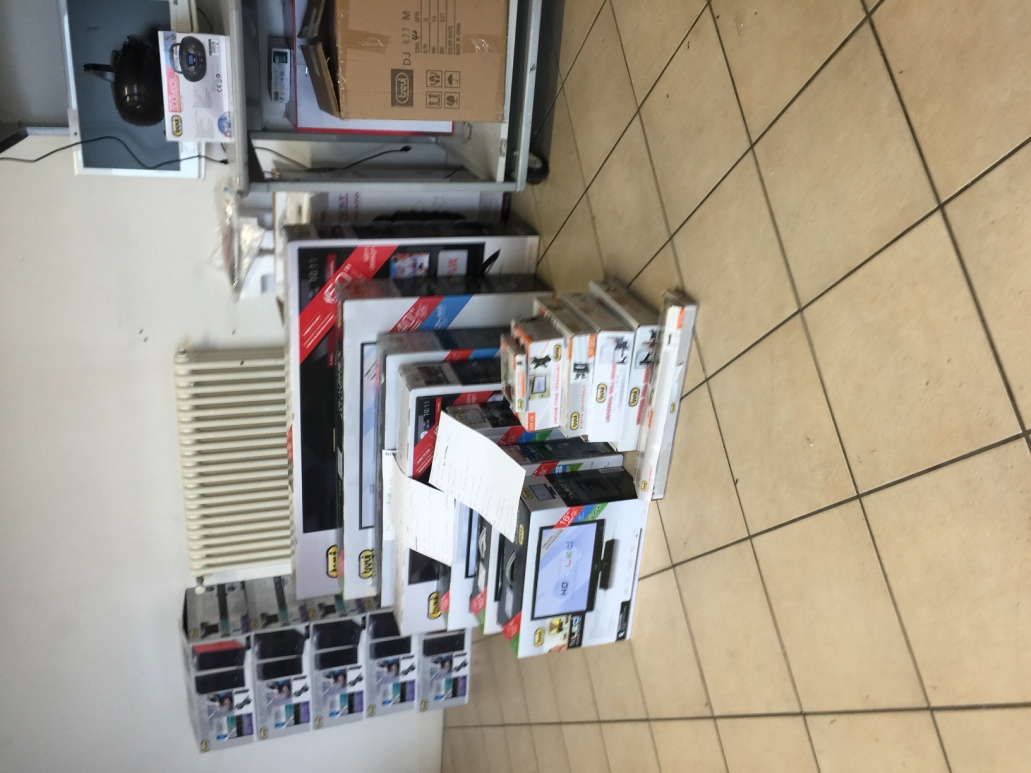 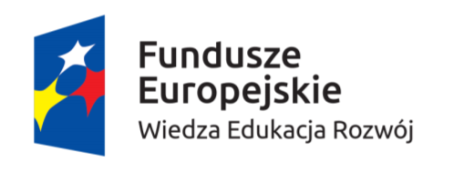 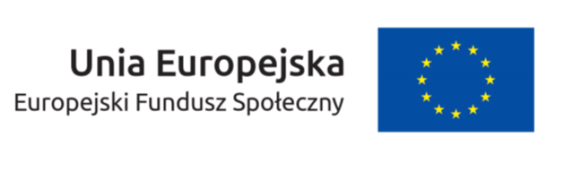 Moim opiekunem był Thomas Monticceli, który zapoznał nas z czynnościami, które mieliśmy wykonywać przez wszytskie dni stażu oraz opowiedział o historii firmy.
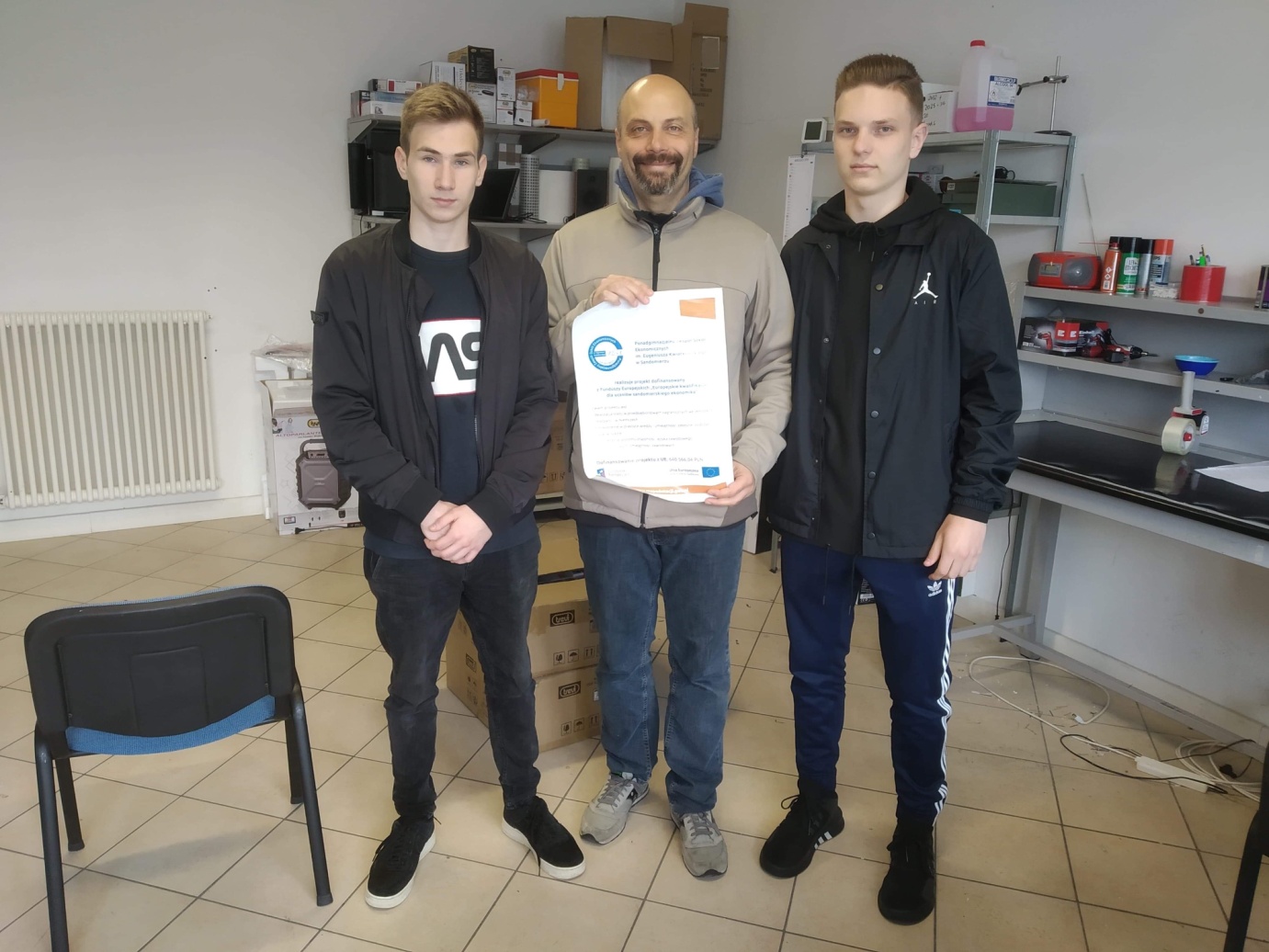 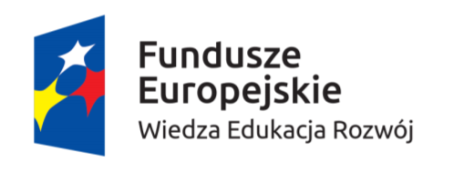 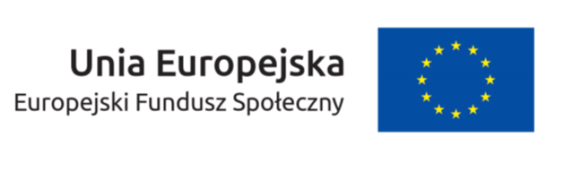 Wszyscy pracownicy firmy Trevi byli bardzo pomocni oraz mili, zawsze tłumaczyli nam gdzie co się znajduję lub jak coś zrobić gdy nasz szef nam tego nie dopowiedział, a szczególnie pomagał nam czarnoskóry mężczyzna o imieniu  Justin, który był naszym współpracownikiem.
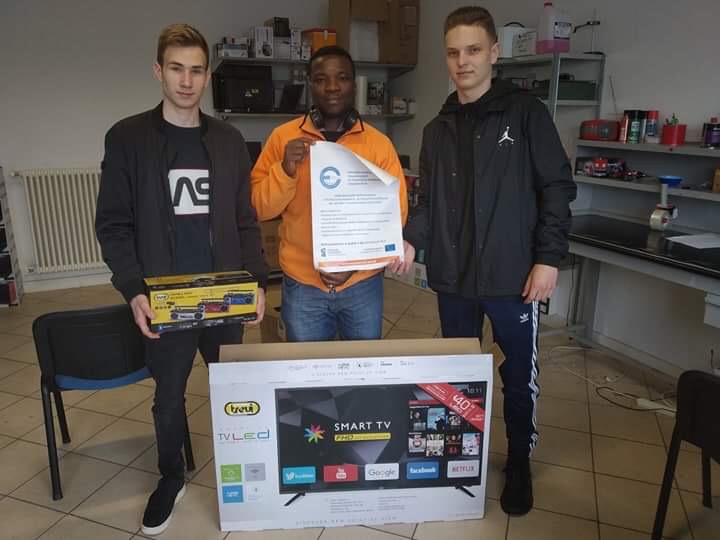 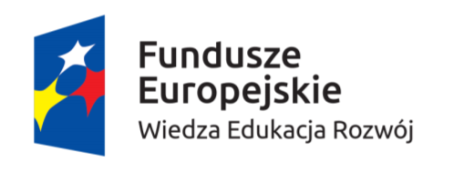 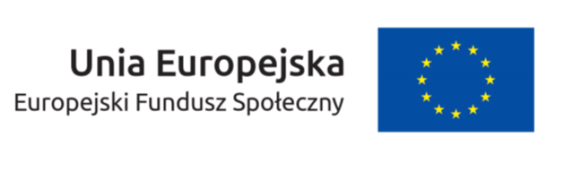 W czasie wolnym opiekunowie zabierali nas na spacery zarówno po plaży jak i po okolicach miasta Rimini, czas wolny był zawsze czasem spędzonym aktywnie na podziwniu kultury i życia Włoskiego społeczeństwa.
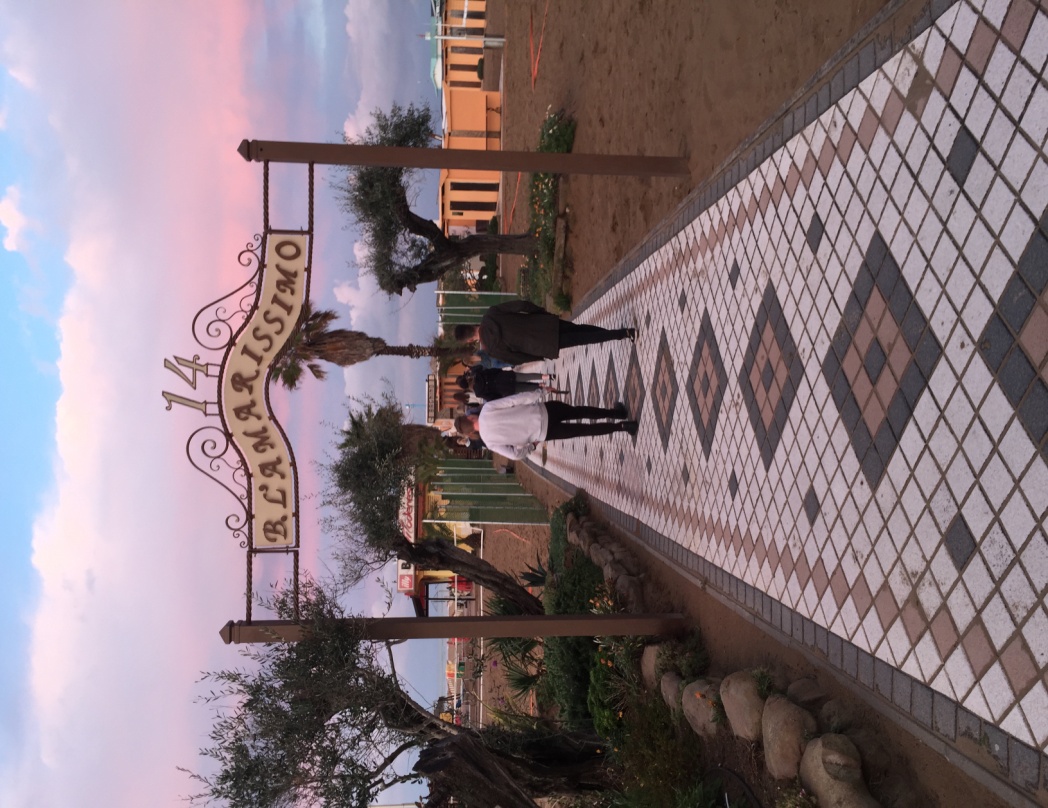 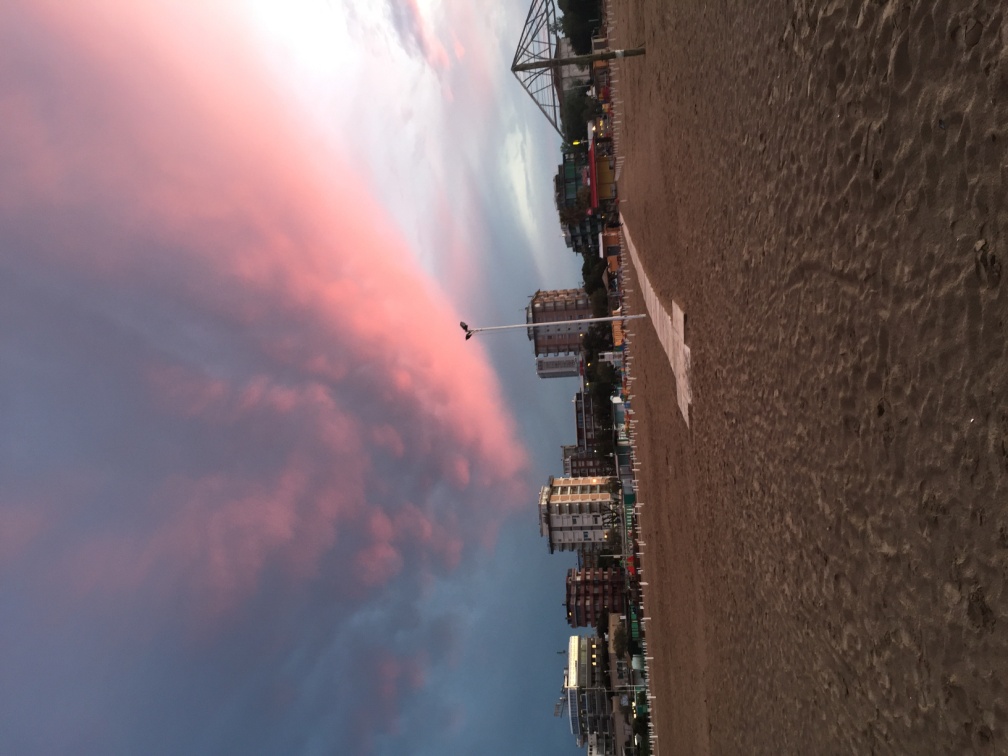 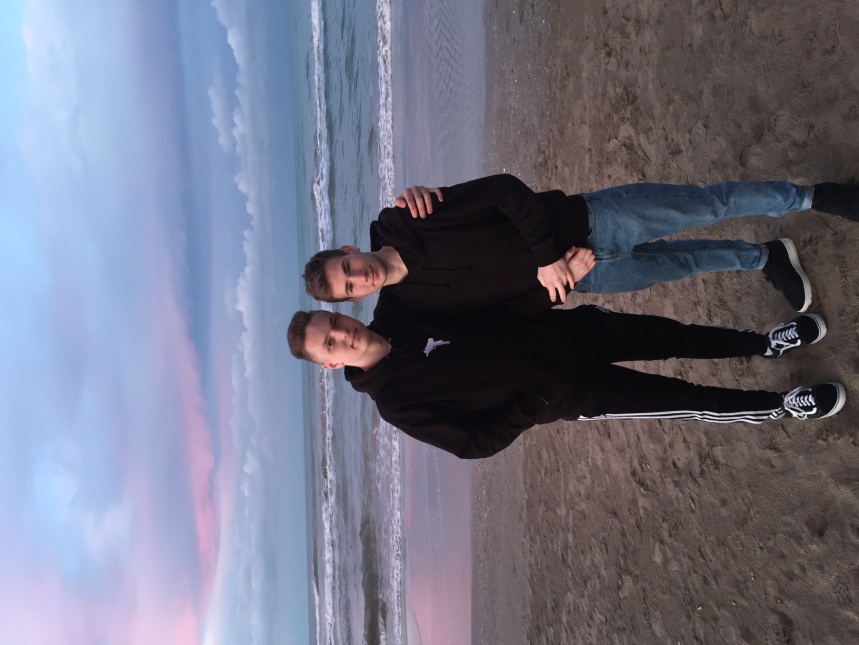 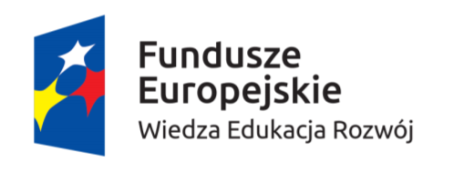 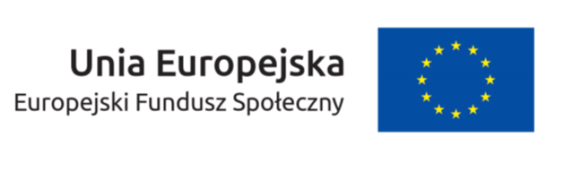 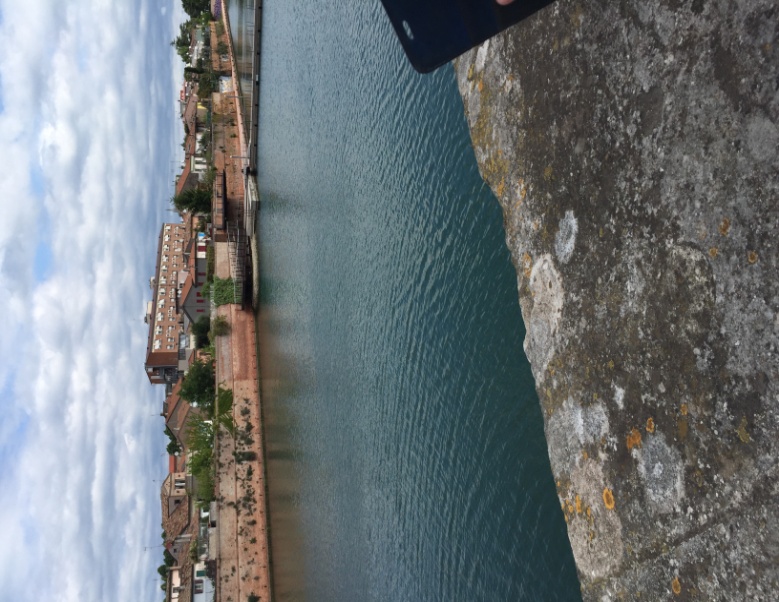 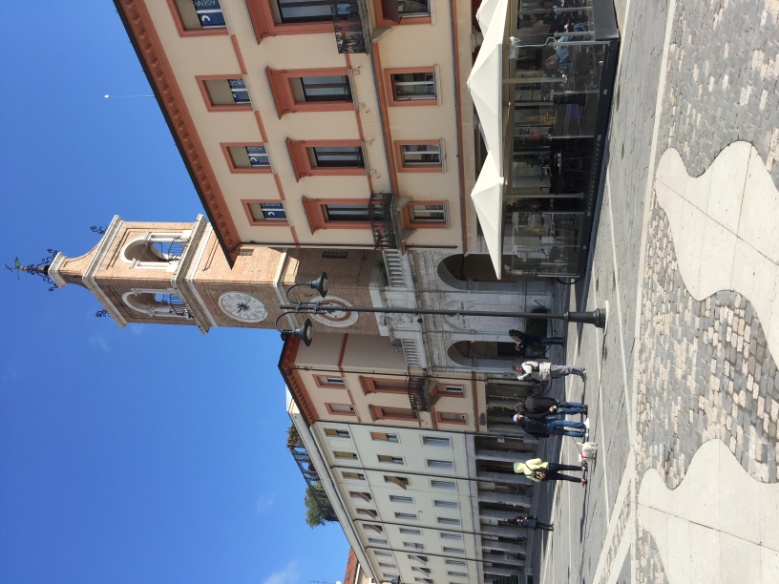 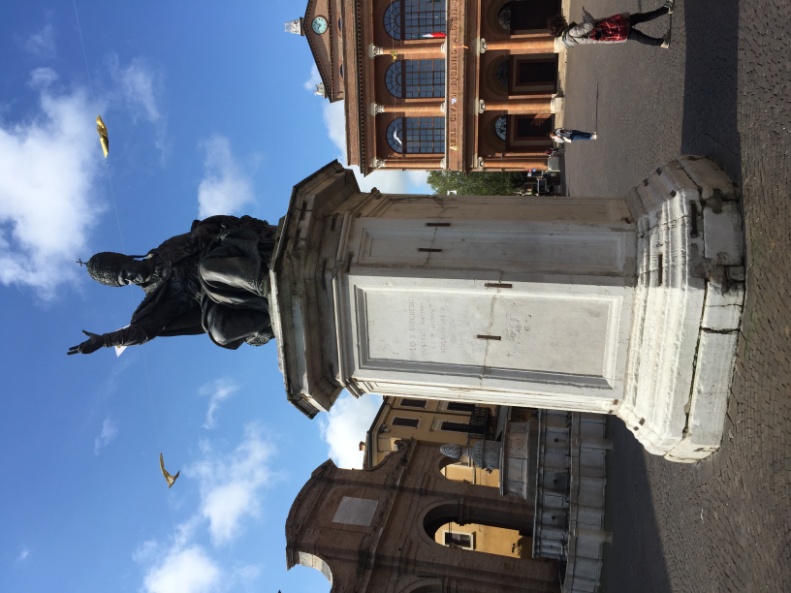 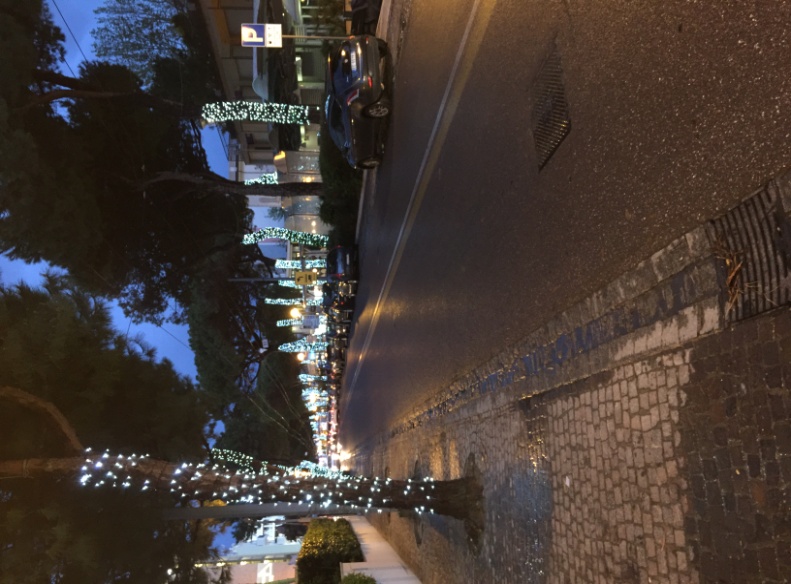 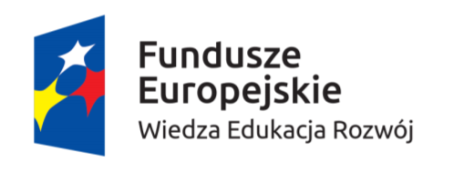 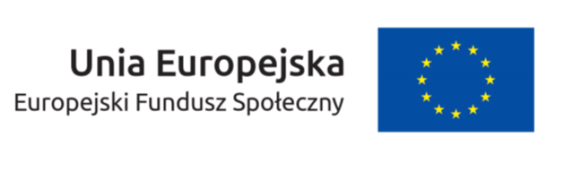 W czasie pobytu we Włoszech uczestniczyliśmy w wycieczce do Republiki San Marino. Jest to jedno z najmniejszych Państw świata. Położone wysoko na wzgórzu Monte Titano słynie z przepięknej starówki, ogromnego zamku i faktu, iż jest najstarszą republiką świata.
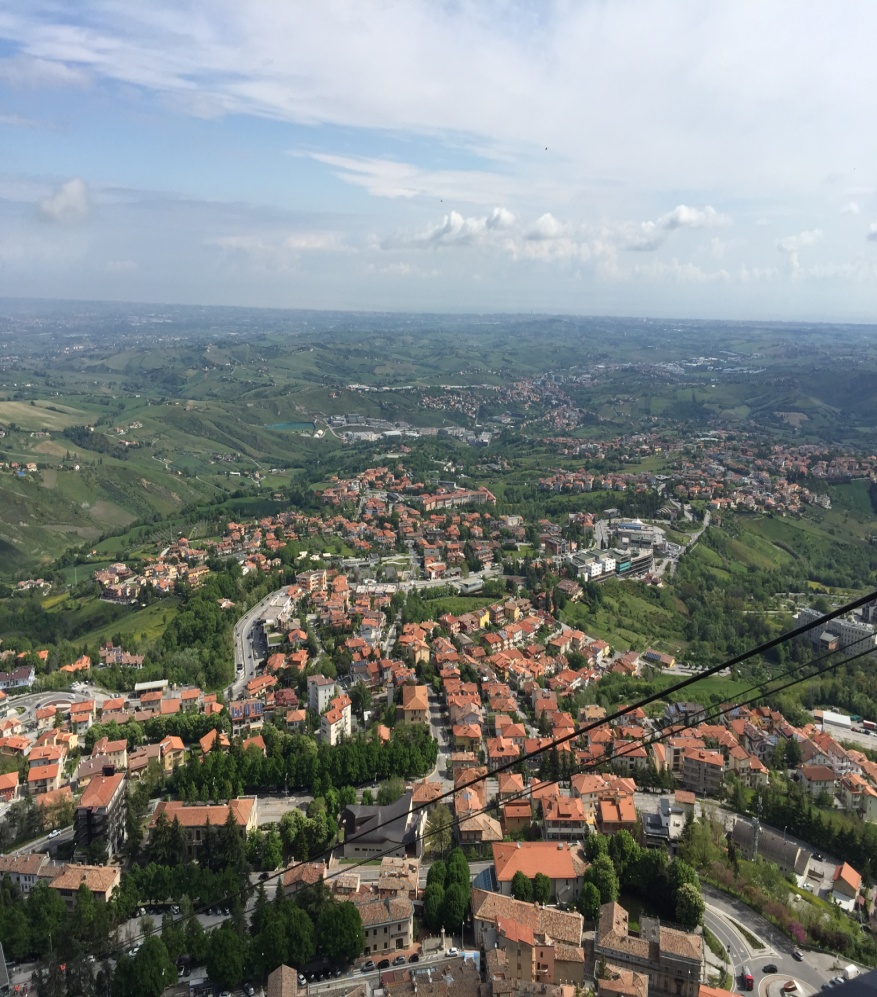 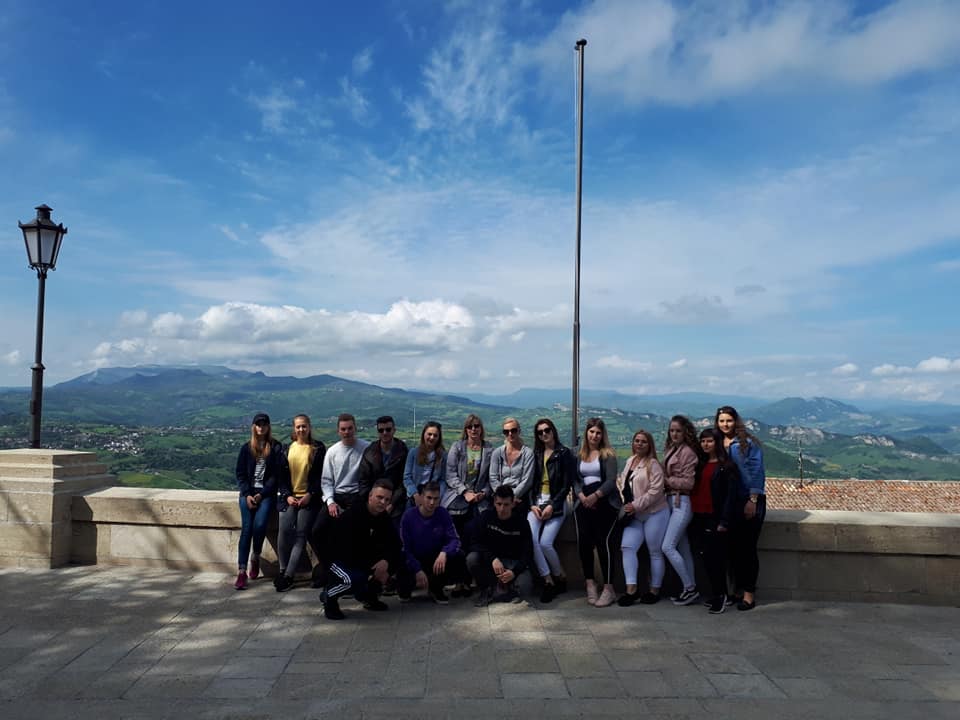 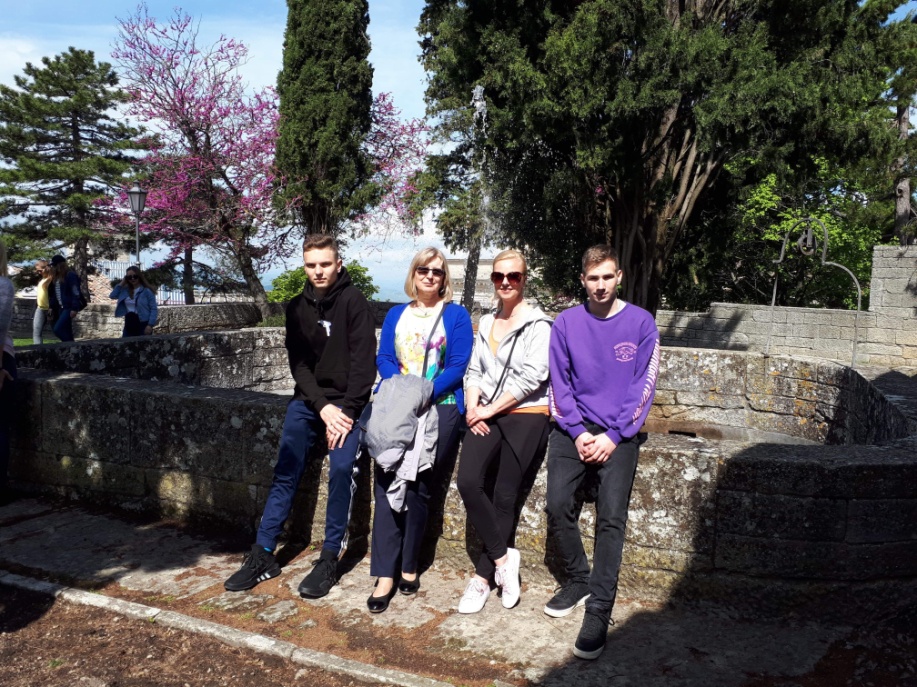 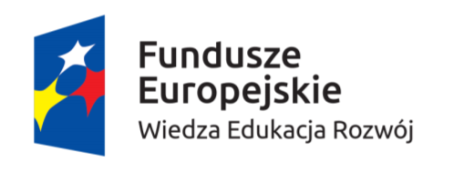 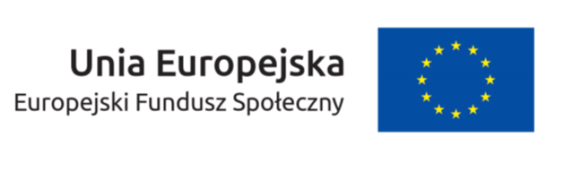 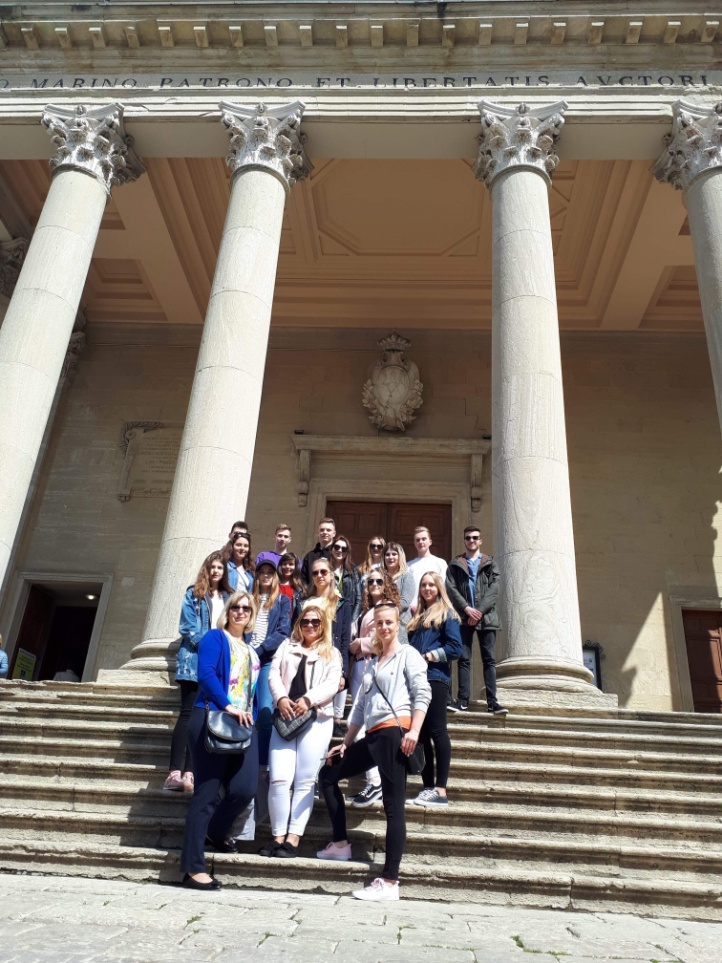 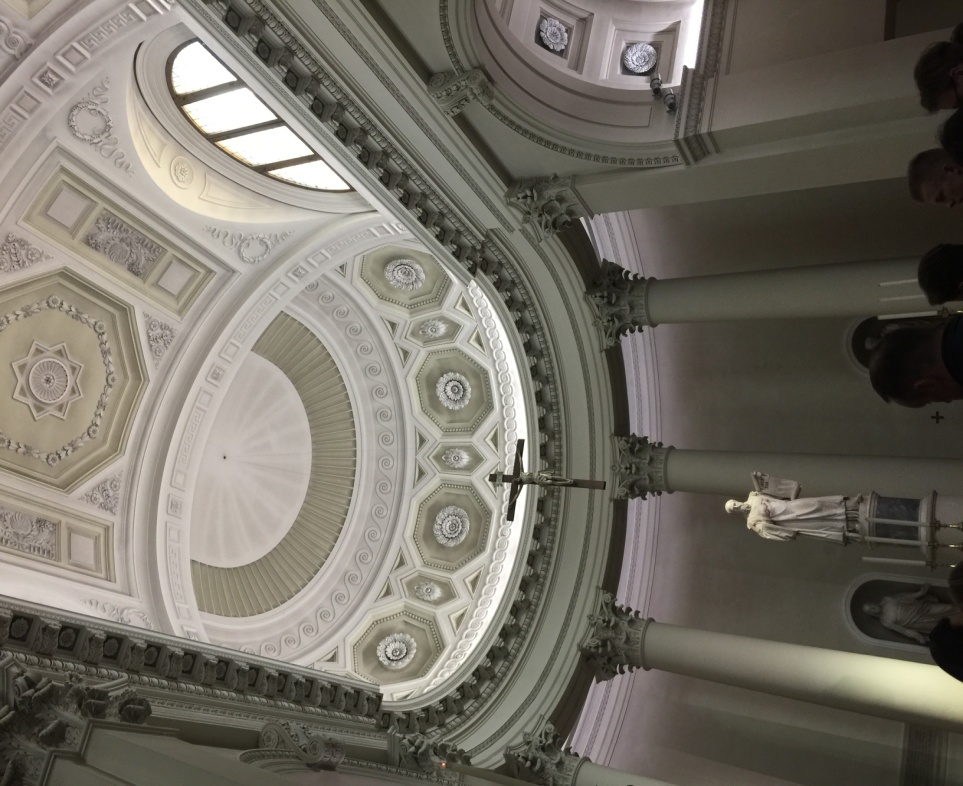 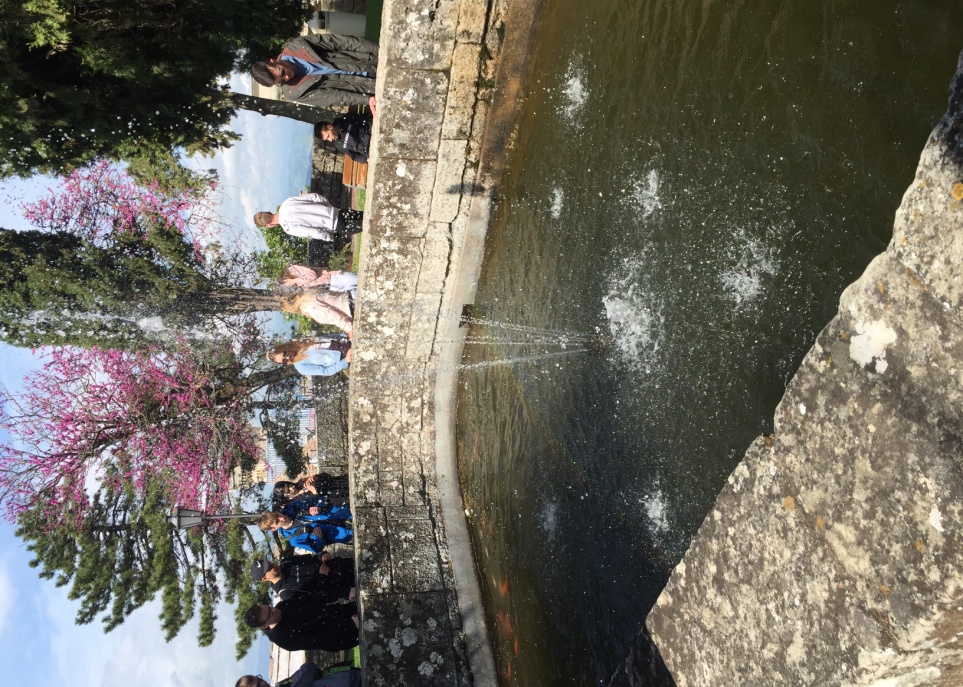 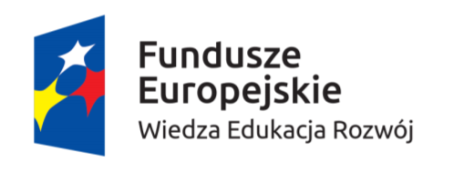 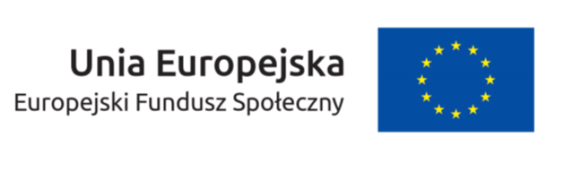 Braliśmy także udział w wycieczce do Wenecji, położonej w północnej części Włoch. To miasto które zostało uformowane na drewnianych palach, wśród małych bagnistych wysepek na Morzu Adriatyckim. Symbolem Wenecji są gondole oraz karnawałowe maski.
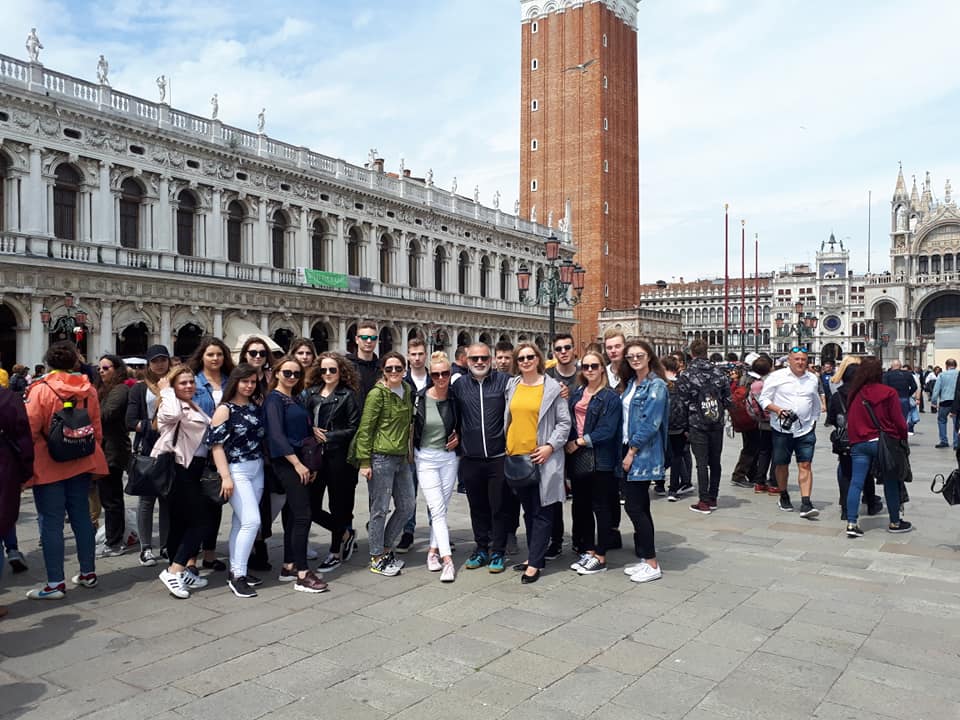 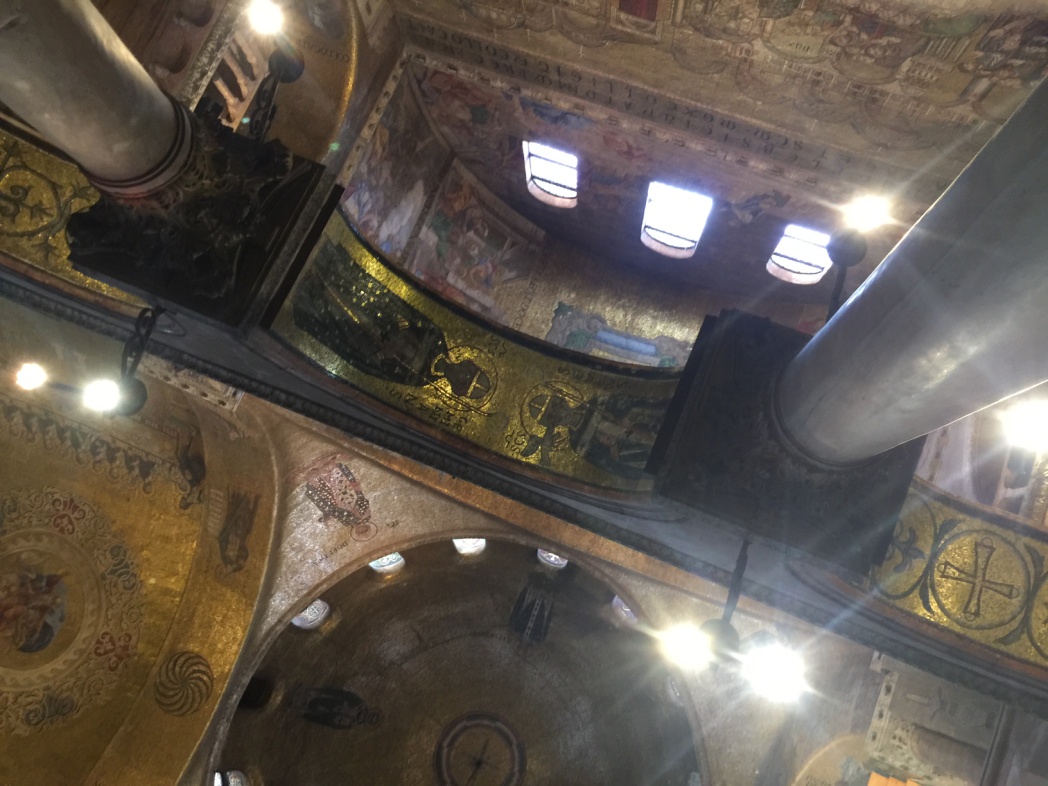 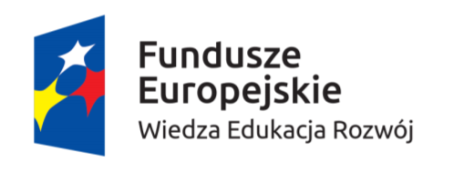 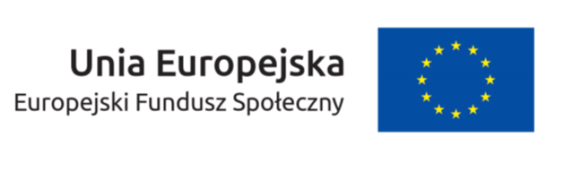 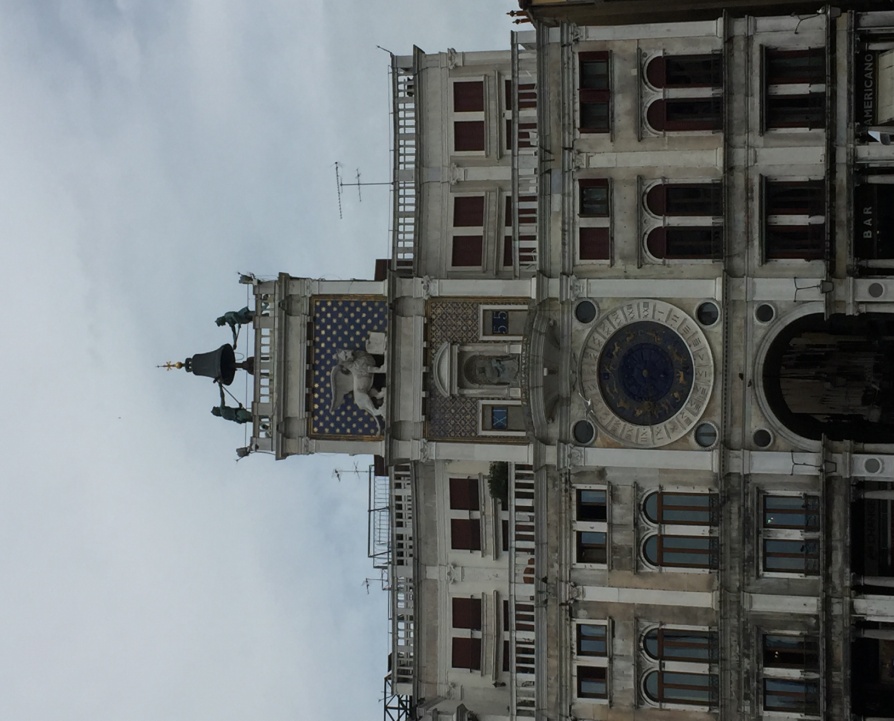 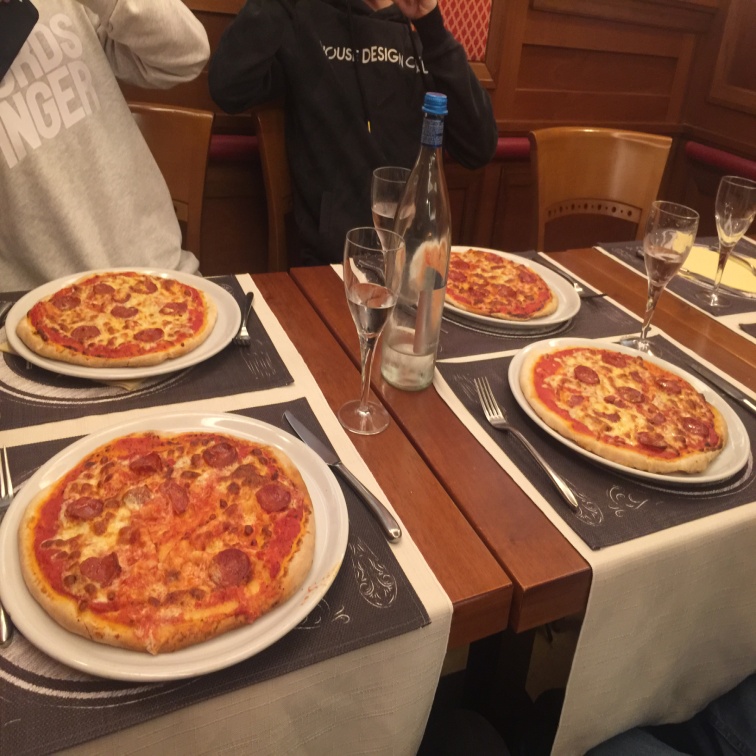 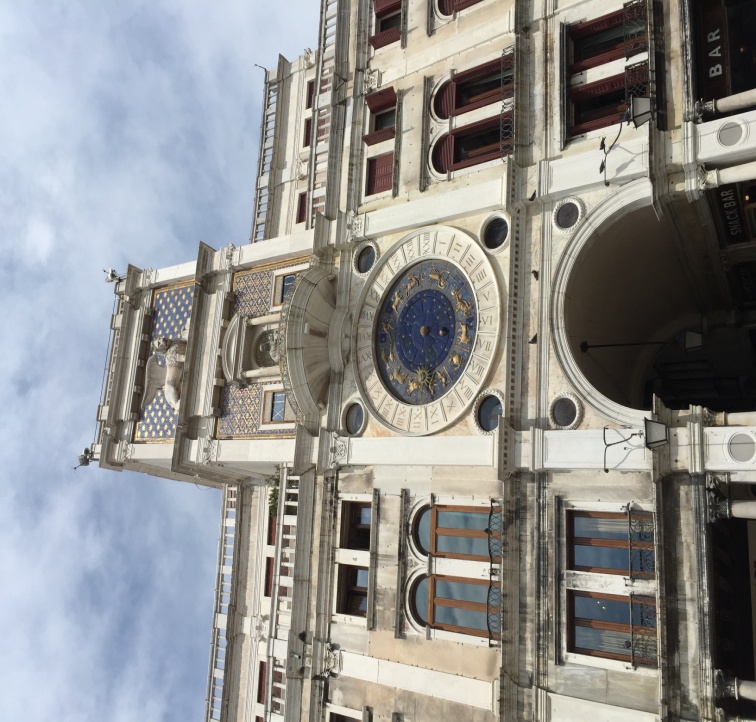 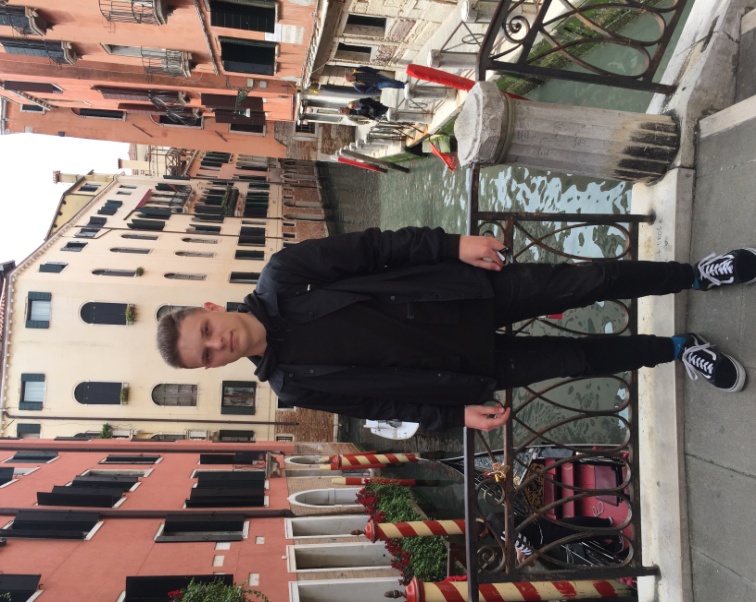 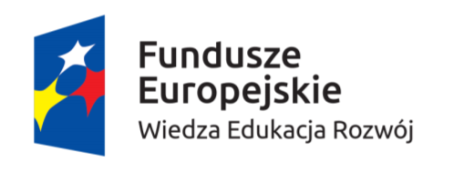 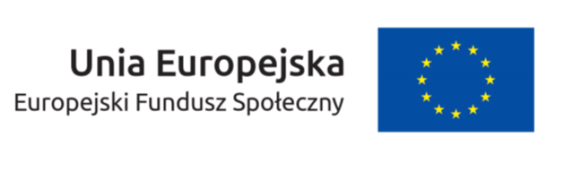 Muszę także dodać, że przez 3 tygodnie potrawy serwowali nam mężczyźni oraz 2 kobiety z restauracji La Taverna degli Artisti. Szef tego lokalu był najmilszym Włochem jakiego spotkałem podczas całego tam pobytu, każdego dnia serwował nam to o co go poprosiliśmy. Zaś nasze opiekunki były rozpieszczane jeszcze bardziej, więc jeśli ktoś by zapytał mnie, jaką bym polecił restaurację w Rimini to z całego serca polecam tę restaurację <3 !
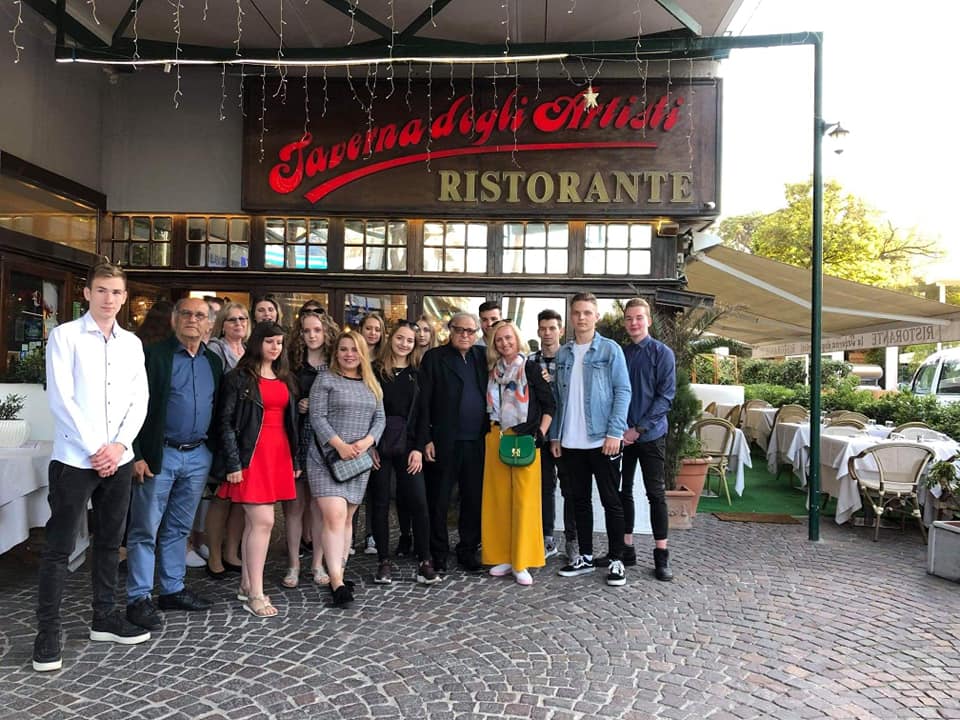 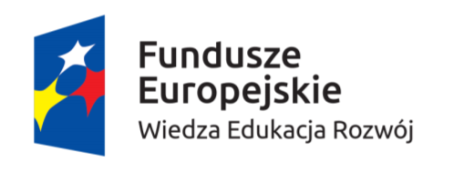 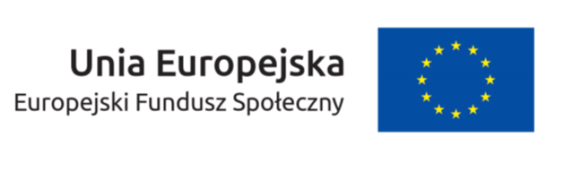 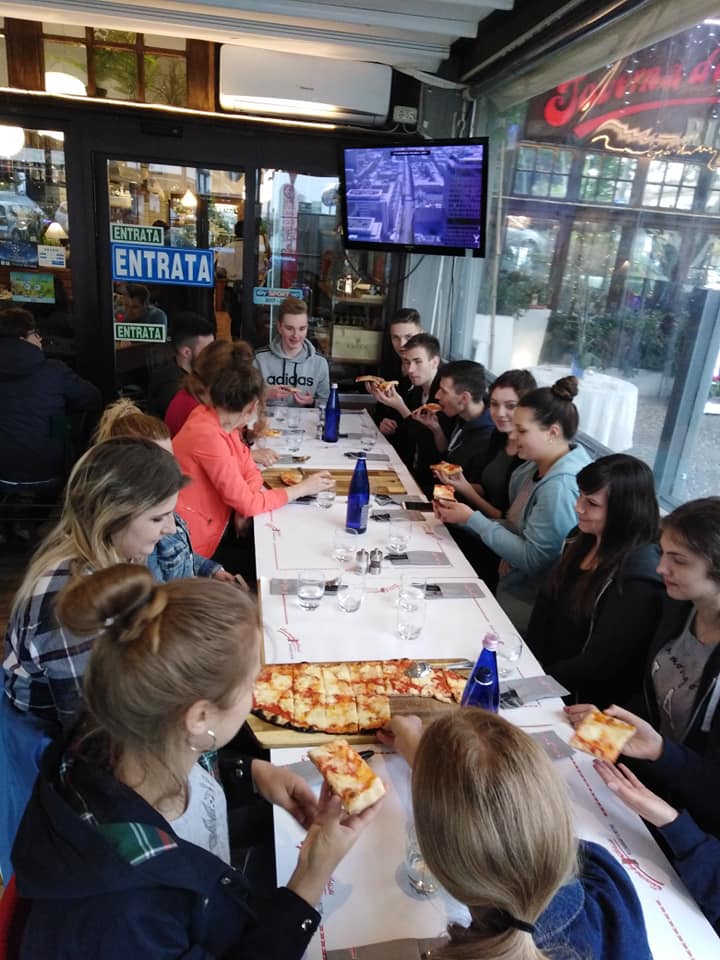 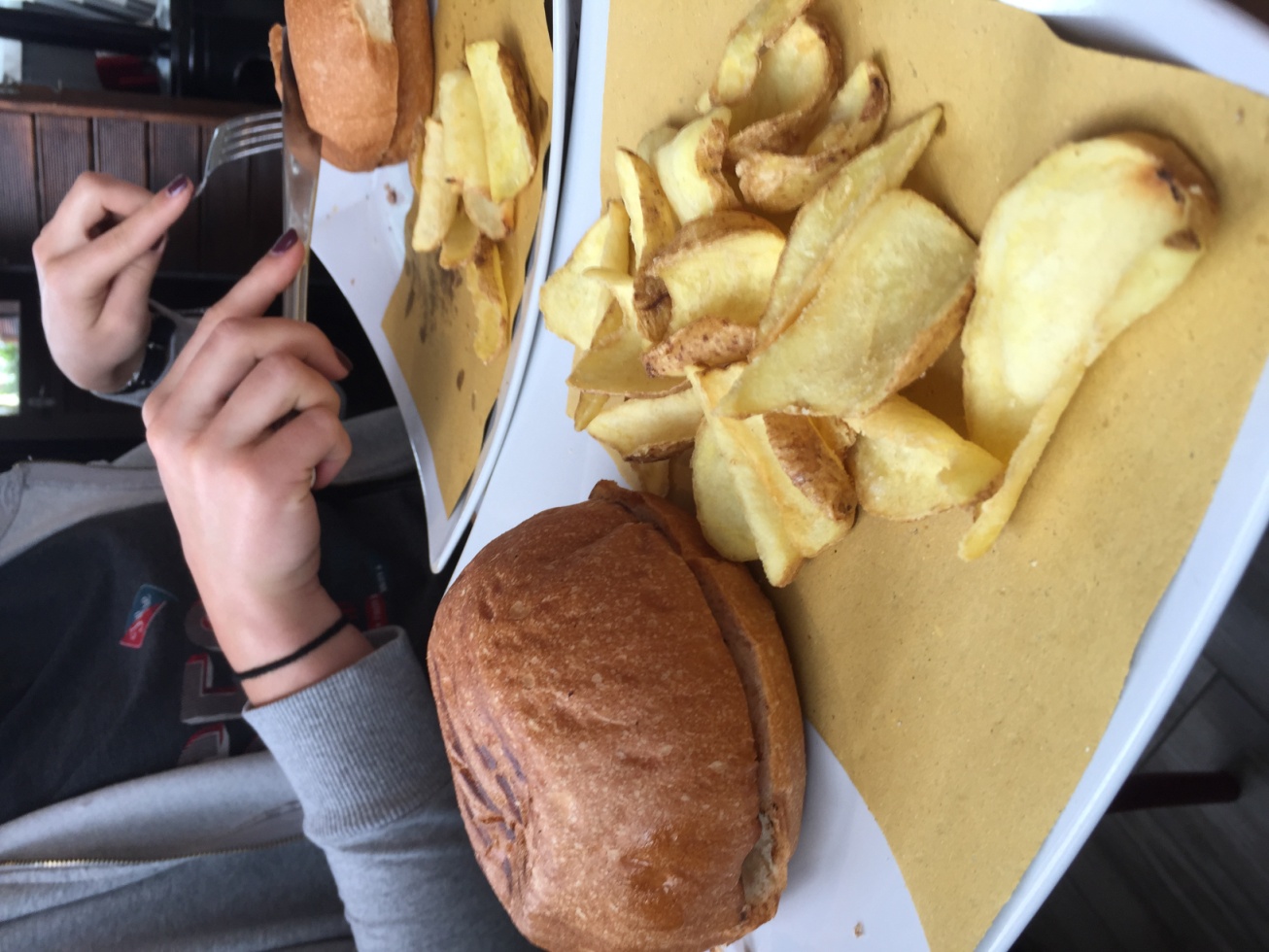 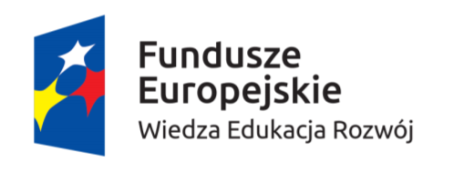 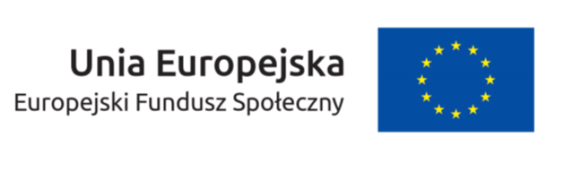 POŻEGNANIE
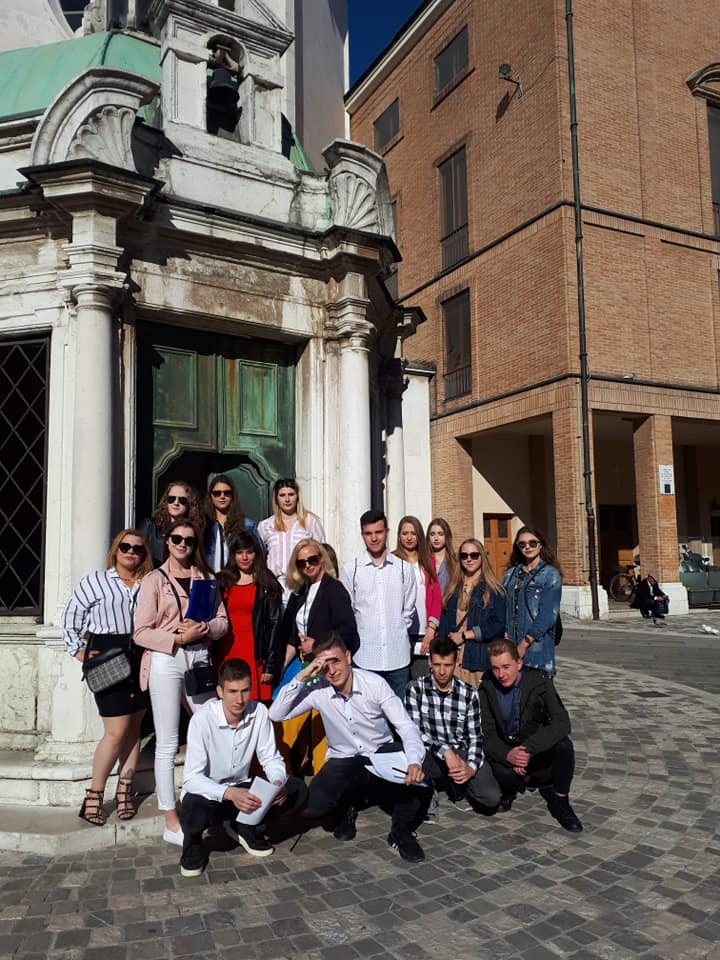 Ostatnie spotkanie w biurze Sistema Turismo, odebranie certyfikatów oraz ostatni spacer po centrum Rimini.
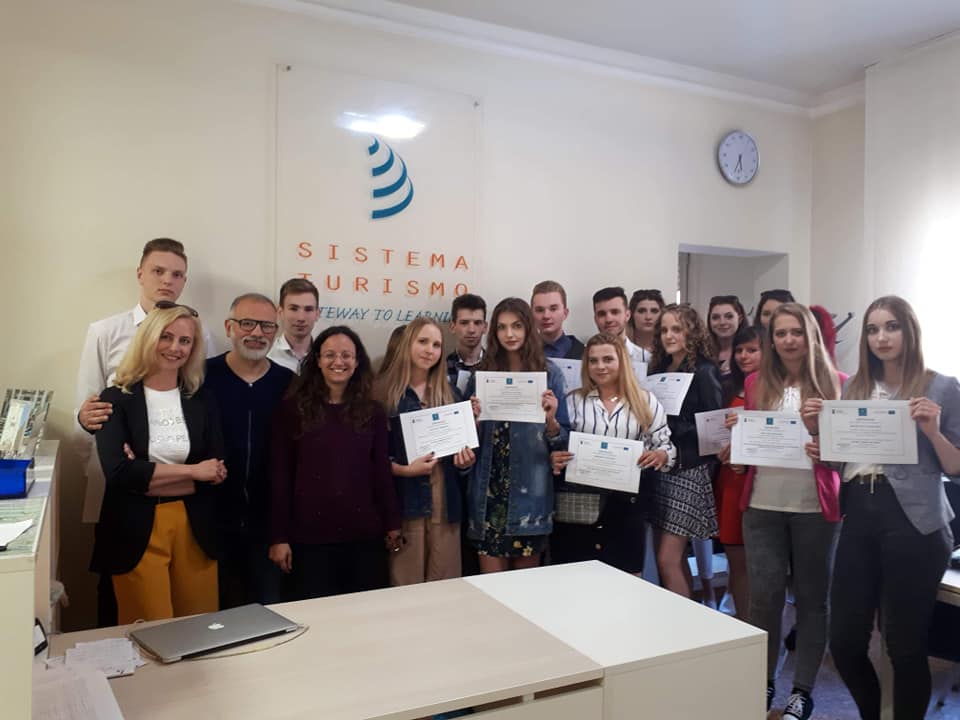 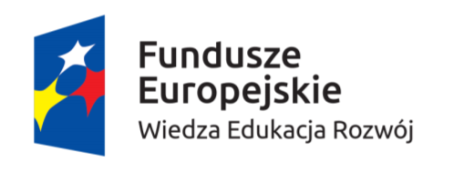 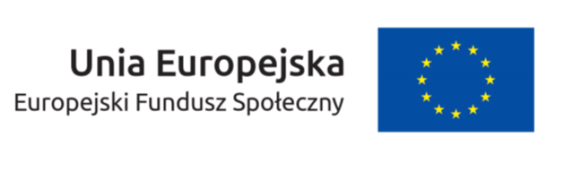 Uważam, że staż zagraniczny odbyty we Włoszech podniósł moje kwalifikacje zawodowe oraz językowe (zarówno włoski jak i angielski) poznałem również kulturę innego kraju, zobaczyłem wiele ciekawych miejsc, a przede wszystkim mogłem pracować w firmie, która wiele mnie nauczyła, a w szczególności podniosła moje cenne doświadczenie, które na pewno wykorzystam w przyszłości wraz z certyfikatem, który mi to umożliwia.
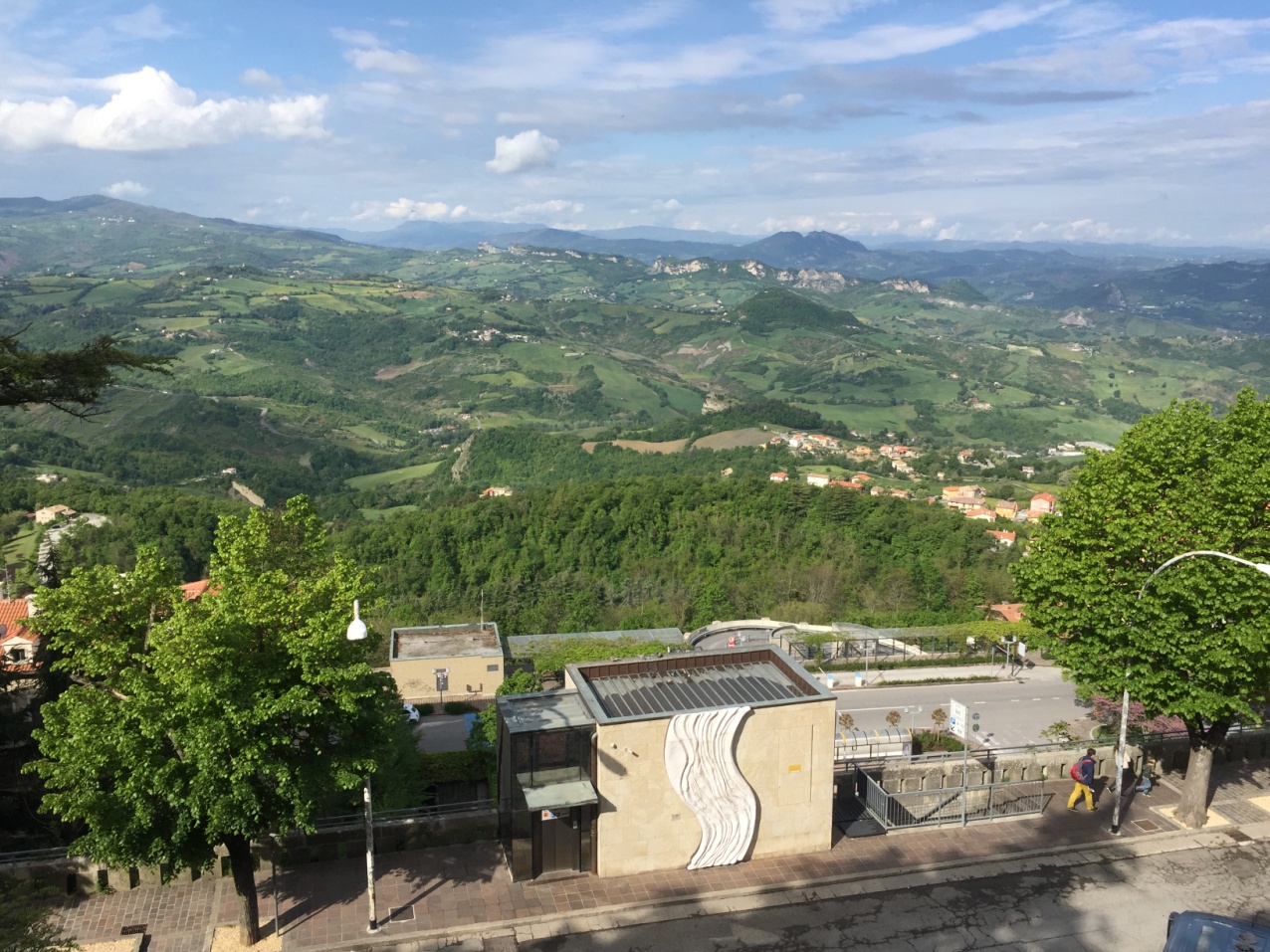 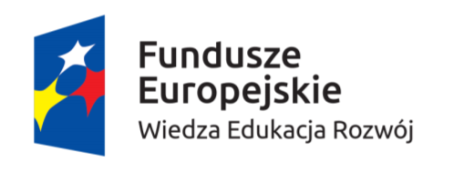 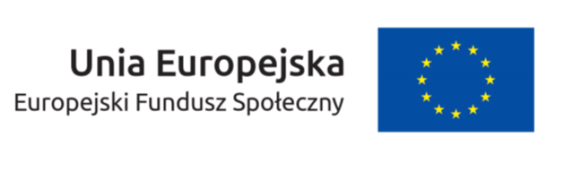 DZIĘKUJĘ ZA UWAGĘ !
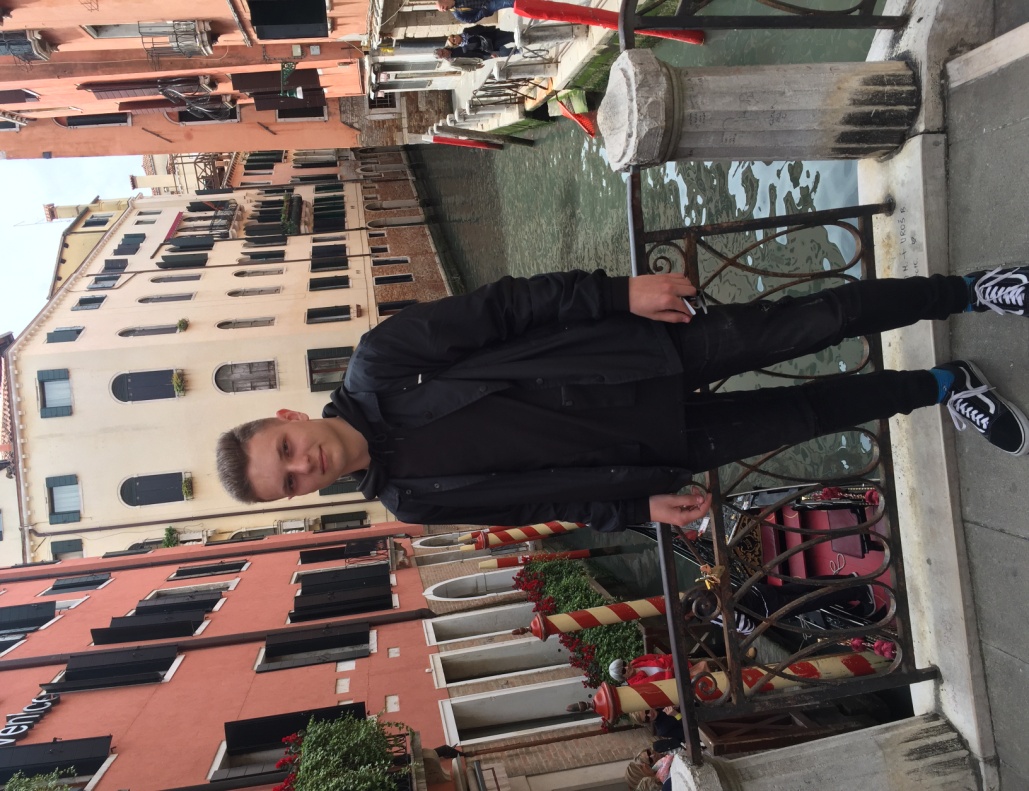 Prezentację wykonał: Krzysztof Kiec